শুভেচ্ছা
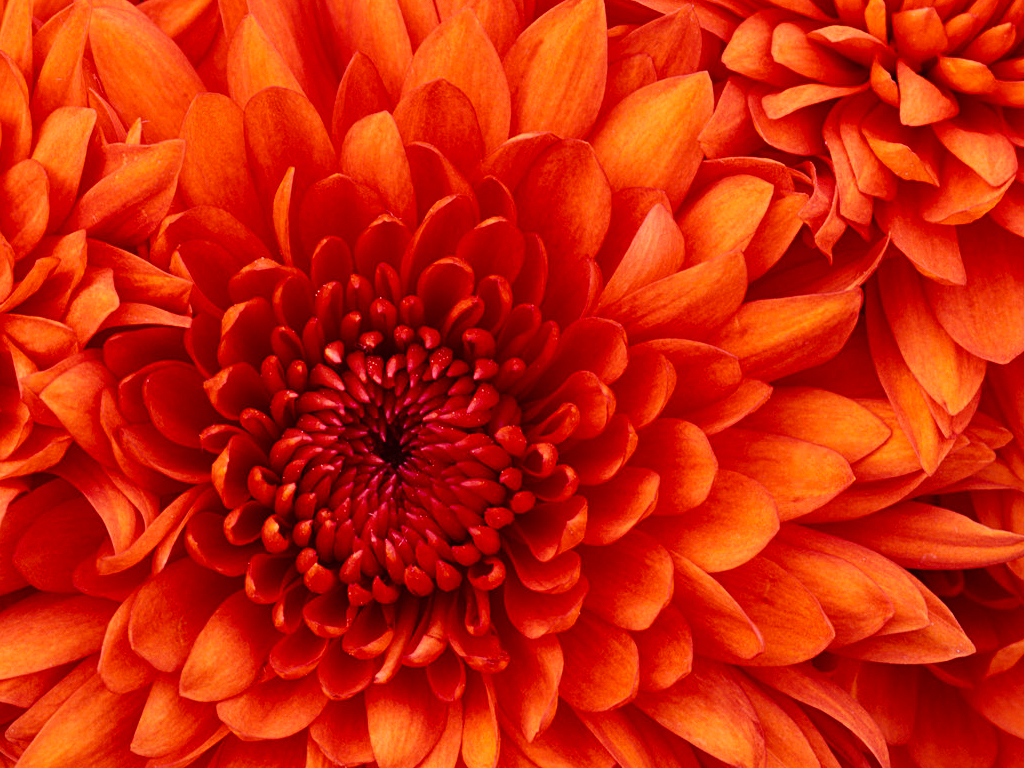 পরিচিতি
কাকলী ঘোষ
সহকারী শিক্ষক,কৃষিশিক্ষা।
মোবাইলঃ ০১৭৭৬৮০২২৫৭
শ্রেণিঃ ৬ষ্ট
বিষয়ঃ কৃষিশিক্ষা
অধ্যায়ঃপঞ্চম 
সময়ঃ ৪০ মিনিট
তারিখঃ১১/০৩/২০২০
ছবিটি দেখ
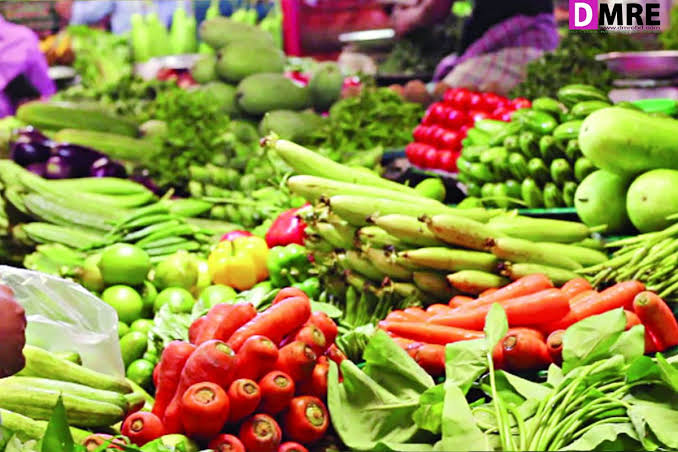 বিভিন্ন ধরনের  শাকসবজি
শাকসবজি পরিচিতি
শিখনফল
শাকসবজির সংজ্ঞা দিতে পারবে।
ভিটামিন এ, বি ও সি সমৃদ্ধ শাকসবজির নাম বলতে পারবে।
শাকসবজির গুরুত্ব ব্যাখা করতে পারবে।
বিরুৎ জাতীয় গাছপালা
গাছপালার নরম ও রসাল অংশ
শাকসবজি
গুল্ম জাতীয় গাছপালা
একক কাজ
শাকসবজির সংজ্ঞা  বল।
ভিটামিনের উৎসভিটামিন এ পাওয়া যায় যে সকল শাকসবজিতে
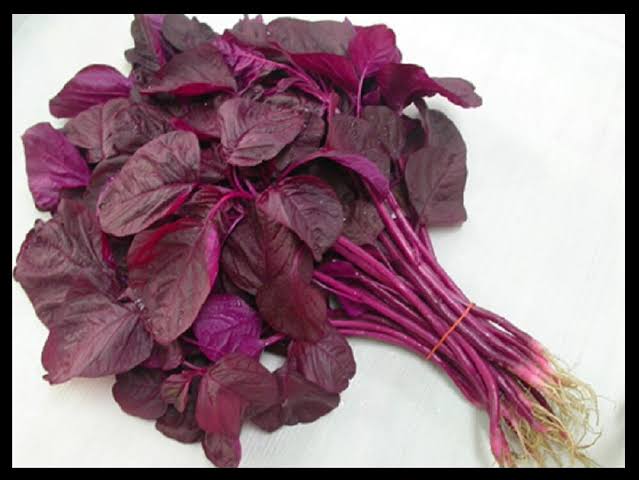 লালশাক
গাজর
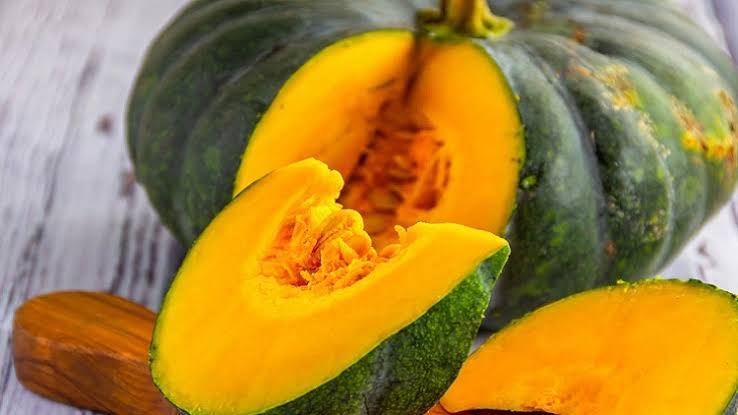 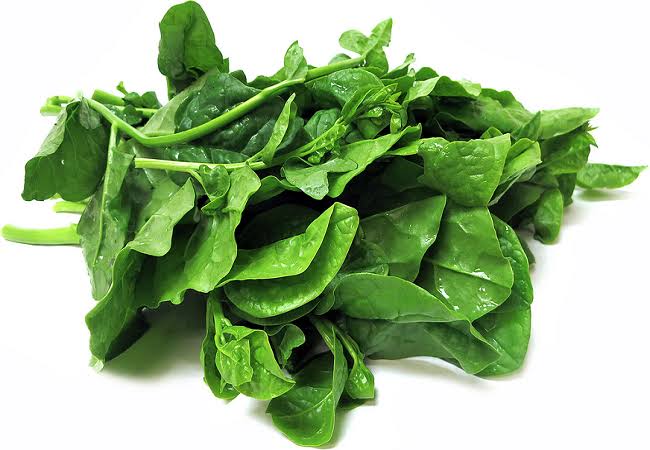 মিষ্টি কুমড়া
পুঁইশাক
ভিটামিন এ এর অভাবে কী কী রোগ হয়
রোগ প্রতিরোধ ক্ষমতা হ্রাস পায়
রাতকানা রোগ হয়
ভিটামিন বি পাওয়া যায় যে সকল শাকসবজিতে
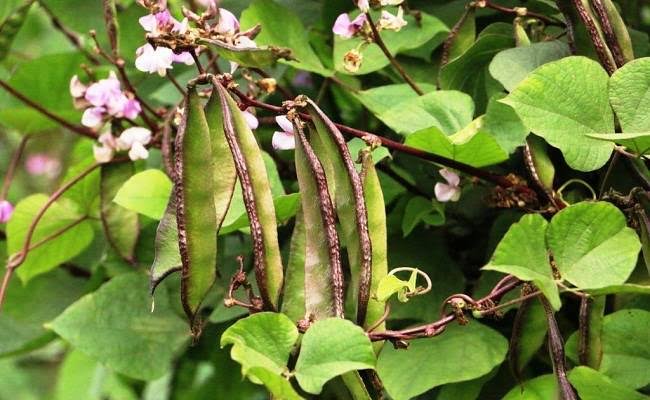 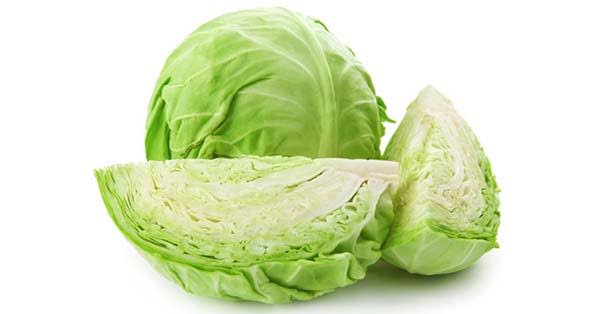 সিম
বাঁধাকপি
ভিটামিন বি এর অভাবে কি কি রোগ হয়
ঠোঁটের কিনারায় ঘা হয়
স্বাভাবিক বৃদ্ধি হয় না
ভিটামিন সি পাওয়া যায় যে সকল শাকসবজিতে
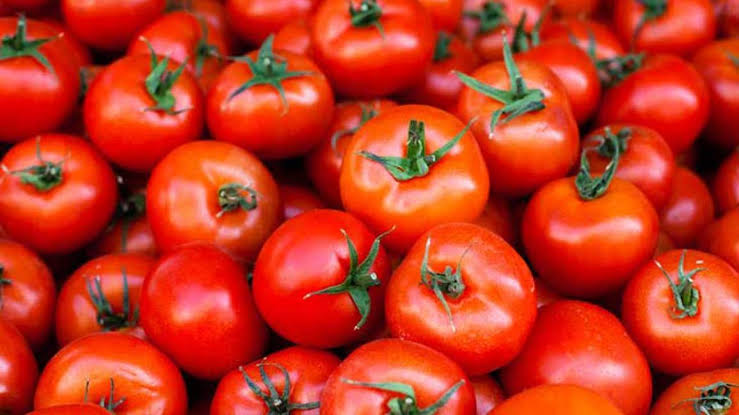 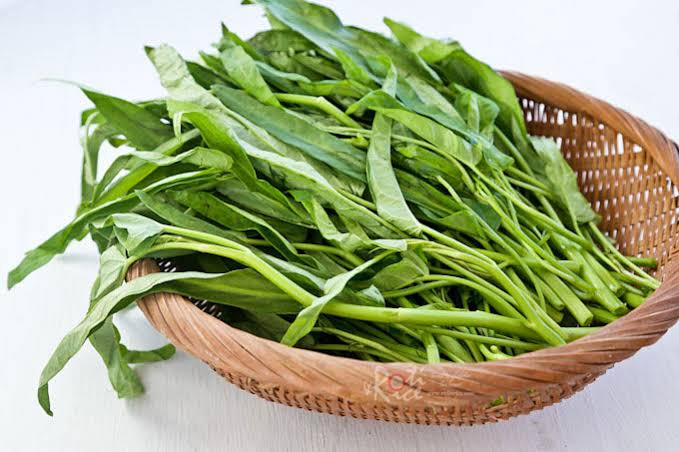 টমেটো
কলমি শাক
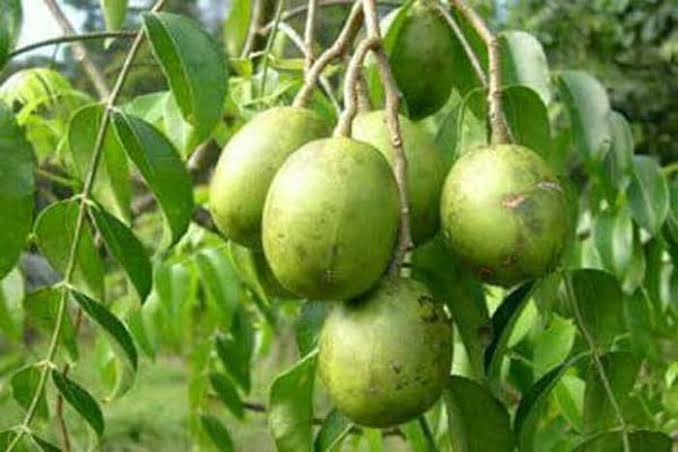 আমড়া
ভিটামিন সি এর অভাবে কী কী রোগ হয়
স্কার্ভি রোগ হয়
দাঁতের মাড়িতে ঘা হয়
দলীয় কাজ
শিক্ষার্থী ভিটামিন এ, বি ও সি সমৃদ্ধ ২টি ফসলের নাম ও গুরুত্ব লেখ।
মূল্যায়ন
১। ভিটামিন এ এর অভাবে কী কী রোগ হয়? 
২। ভিটামিন বি এর অভাবে কি কি রোগ হয়? 
৩। ভিটামিন সি এর অভাবে কি কি রোগ হয়?
ধন্যবাদ সবাইকে